Galatians 5:13-17 (ESV)
13 For you were called to freedom, brothers. Only do not use your freedom as an opportunity for the flesh, but through love serve one another. 14 For the whole law is fulfilled in one word: “You shall love your neighbor as yourself.” 15 But if you bite and devour one another, watch out that you are not consumed by one another. 16 But I say, walk by the Spirit, and you will not gratify the desires of the flesh. 17 For the desires of the flesh are against the Spirit, and the desires of the Spirit are against the flesh, for these are opposed to each other, to keep you from doing the things you want to do.
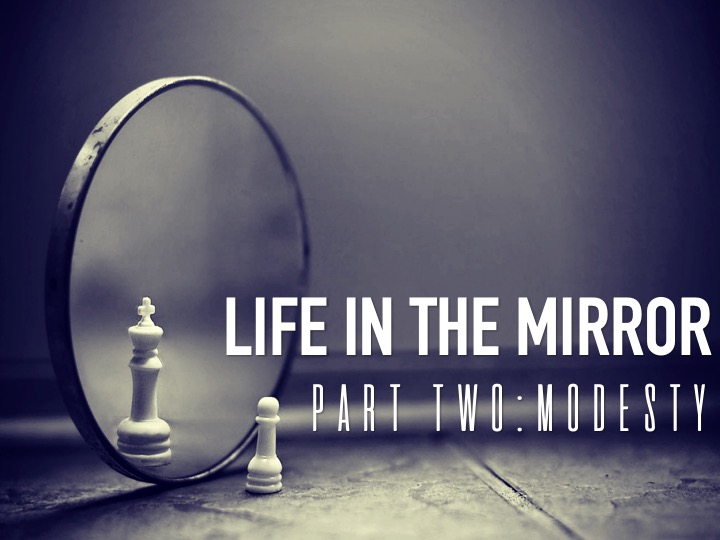 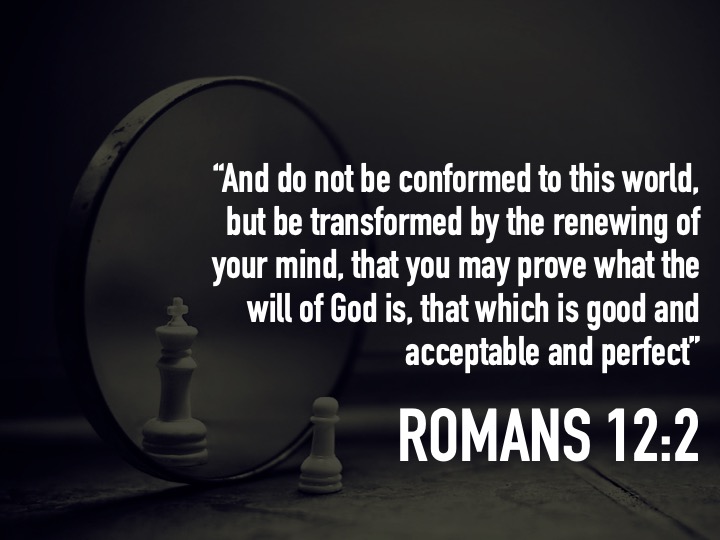 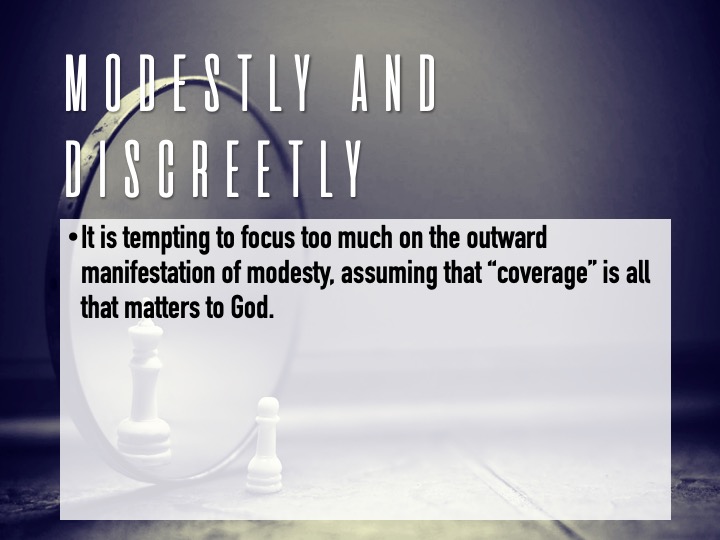 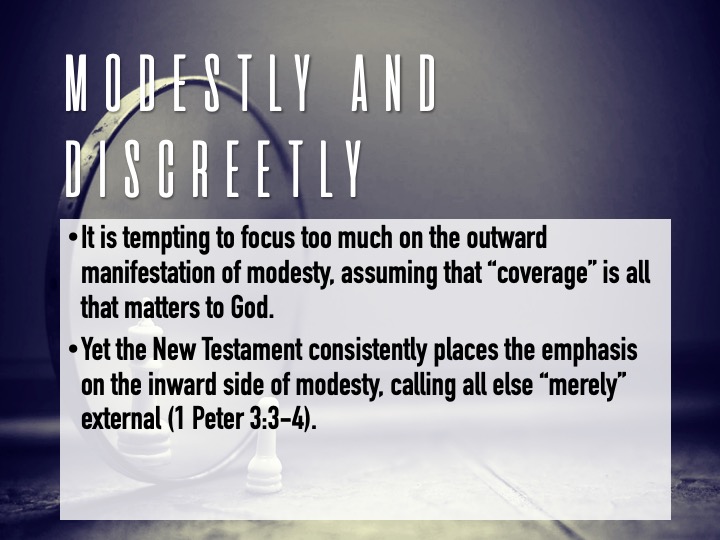 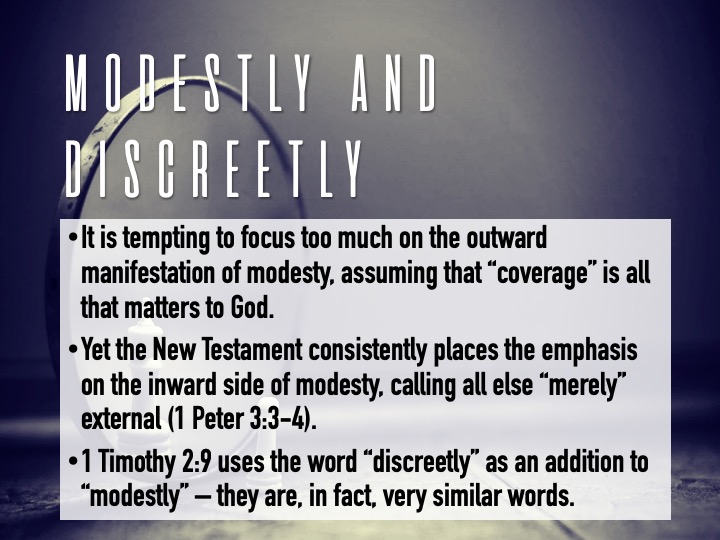 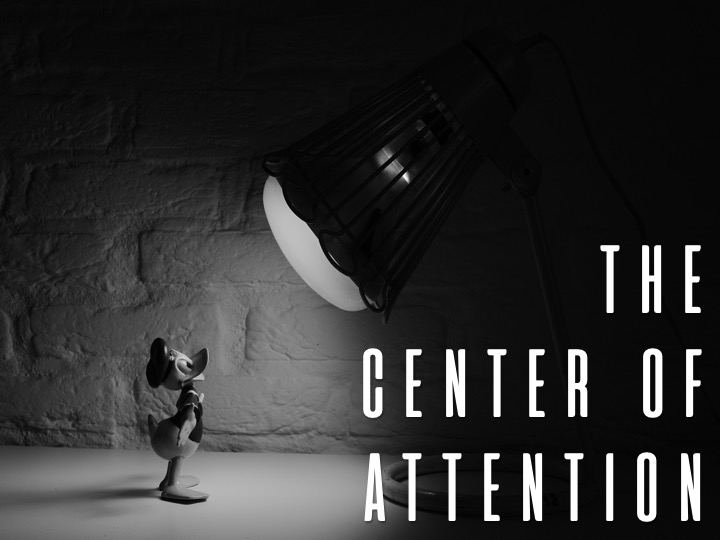 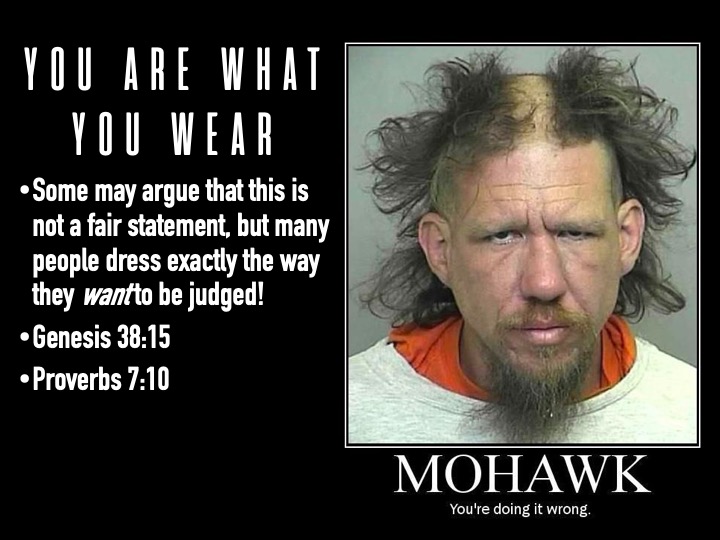 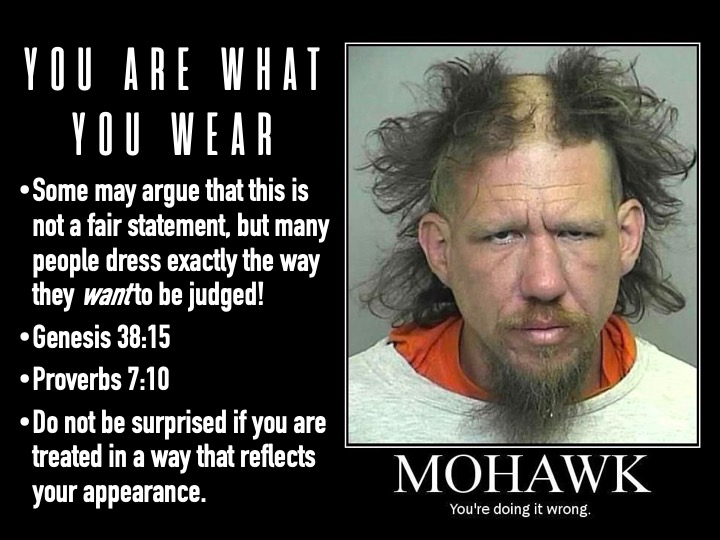 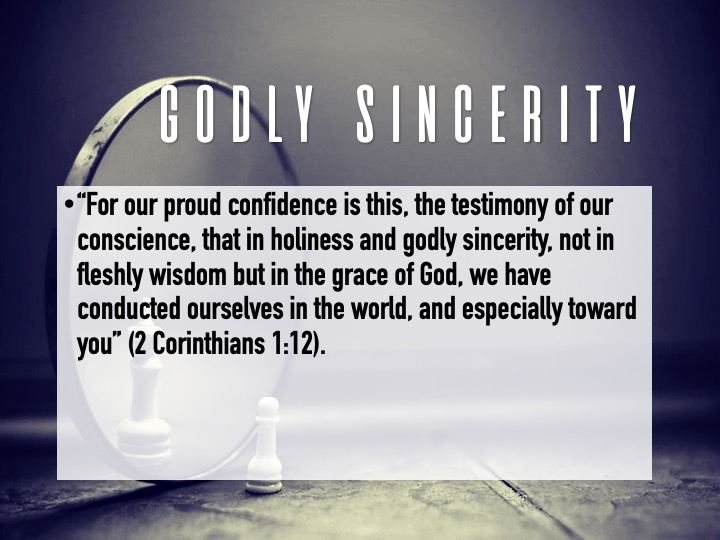 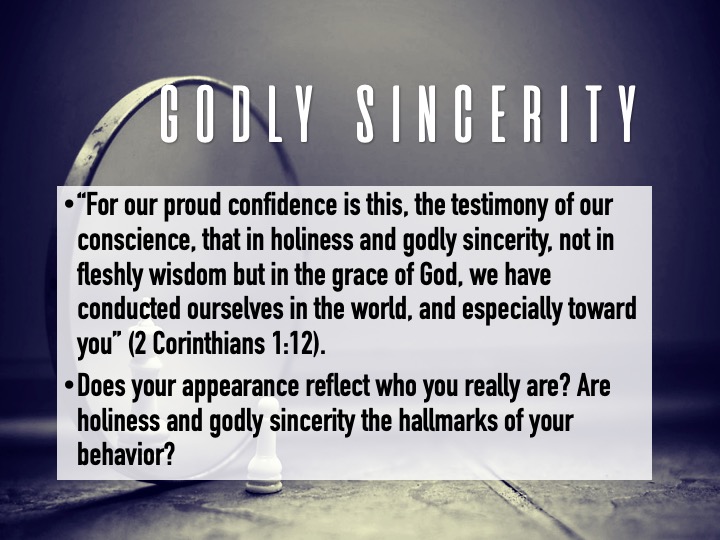 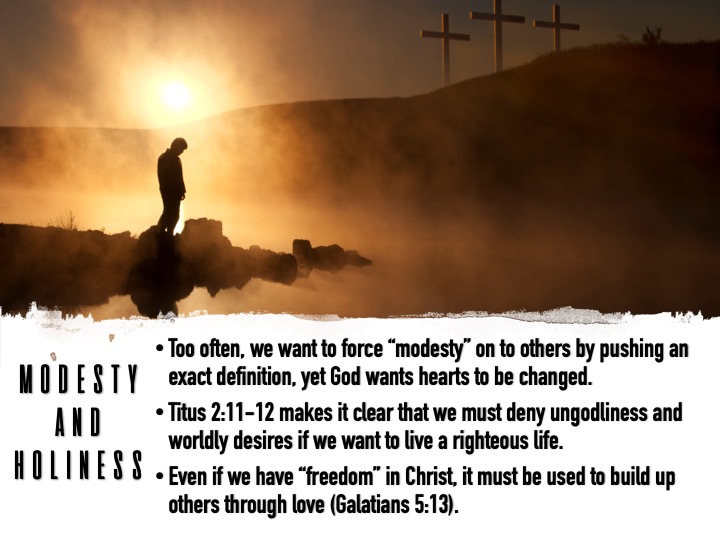 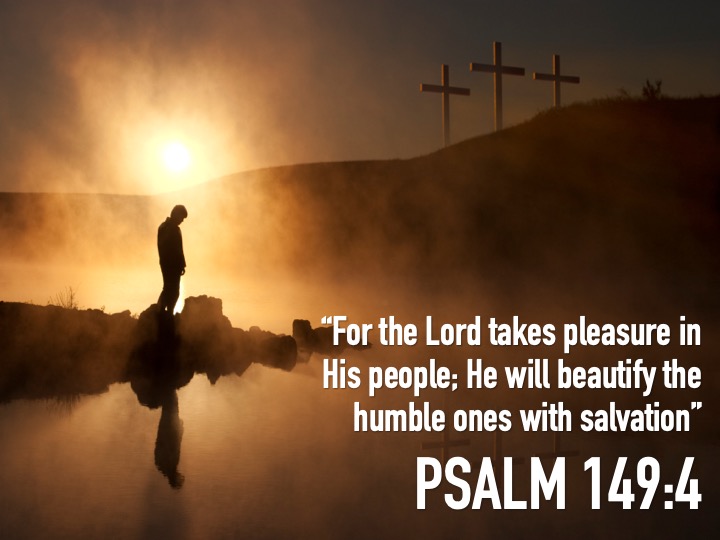